Protecting our Most Vulnerable Students:How can we assure that students of color and low-income students are equitably served in online and remote learning?
The Presenters
Teresa Aldredge
	 ASCCC Educational Policies Committee, Cosumnes River College
Sam Foster
	 ASCCC South Representative
Silvester Henderson
	ASCCC At-Large Representative
Darcie McClelland 
	 ASCCC Educational Policies Committee, El Camino College
ASCCC Fall Plenary 2020
2
This Presentation Will Be Interactive
ASCCC Fall Plenary 2020
3
[Speaker Notes: Sam]
Use Pathable Chat to Engage in the Conversation
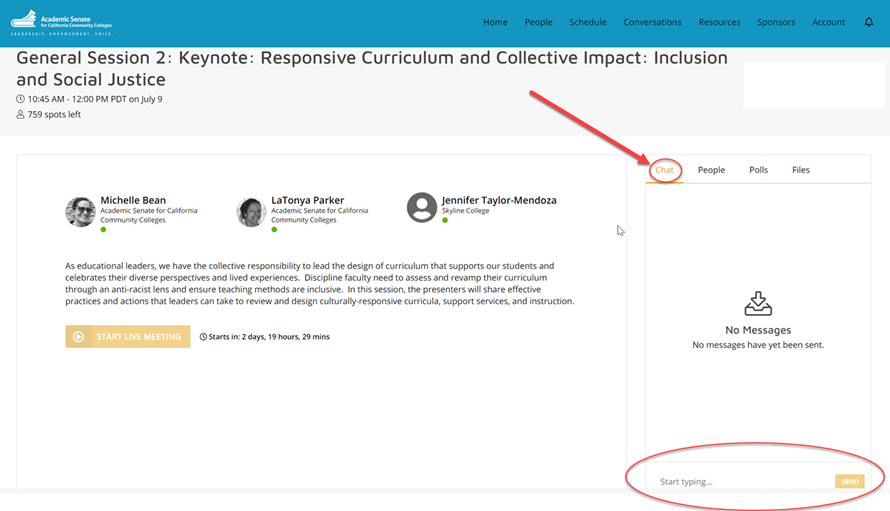 4
[Speaker Notes: Sam]
Overview
We will group the challenges observed, including innovative ways to address them, in several categories:
Technology Barriers
Basic Needs
Effective Training and Orientation
Learning Environment
Loss of Community
Access to Learning Support Structures
ASCCC Fall Plenary 2020
5
[Speaker Notes: Sam]
In each category listed on the slides are some of the challenges and innovative ideas we have observed.  We know there are many more.  
Please add to the conversation by including your experiences regarding 
Challenges observed
Strategies to address challenges
ASCCC Fall Plenary 2020
6
[Speaker Notes: Sam]
Technology Barriers
Laptop or other computer access
Wi-Fi 
Multiple users with limited resources (slow or unstable)
Software access
ASCCC Fall Plenary 2020
7
[Speaker Notes: Silvester]
Strategies to Address Technology Barriers
Loaner computers to students
Hot spots
Partnership with local cable providers
Synchronous vs asynchronous instruction (flexibility)
ASCCC Fall Plenary 2020
8
[Speaker Notes: Silvester]
Basic Needs
Food insecurity
Housing insecurity
Limited transportation
ASCCC Fall Plenary 2020
9
[Speaker Notes: Silvester]
Strategies to Address Basic Needs
Drive up food pantry
Delivery for students with limited transportation
Hotel vouchers (short term)
Extended stay hotel contracts (longer term)
Food and gas vouchers, bus passes
ASCCC Fall Plenary 2020
10
[Speaker Notes: Silvester]
Effective Training and Orientation
How to access the virtual environment
Understanding terms (virtual, asynchronous, synchronous, hybrid)
Using the LMS (Canvas)
ASCCC Fall Plenary 2020
11
[Speaker Notes: Darcie]
Strategies to Address Training and Orientation
Go through Canvas training with students (overview)
Canvas Coaches (live one-on one coaches)
Short targeted videos
Clear messaging on the website and in the class schedule about how classes will meet
ASCCC Fall Plenary 2020
12
[Speaker Notes: Darcie]
Learning Environment
A quite place to study
Privacy
ASCCC Fall Plenary 2020
13
[Speaker Notes: Darcie]
Strategies to Address Learning Environment
Open parking lots on campus with Wi-Fi access
Not requiring cameras for students unless essential
ASCCC Fall Plenary 2020
14
[Speaker Notes: Darcie]
Loss of Sense of Community
Classroom Cohorts
Student Communities:  EOPS, Umoja, Puente, DSPS, Athletes, Veterans, others
ASCCC Fall Plenary 2020
15
[Speaker Notes: Teresa]
Strategies to Increase Sense of Community
Village hours
Peer check in
Optional group work
ASCCC Fall Plenary 2020
16
[Speaker Notes: Teresa]
Access to Learning Support Structures
Tutoring 
Learning labs
Access to physical textbooks
Library resources
Access to reserve textbooks
ASCCC Fall Plenary 2020
17
[Speaker Notes: Teresa]
Strategies for Learning Support Structures
ASCCC Fall Plenary 2020
18
[Speaker Notes: Teresa]
Reflections
What ideas can we take back to help our students?
ASCCC Fall Plenary 2020
19
[Speaker Notes: Sam + Others]
Thank You
ASCCC Fall Plenary 2020
20
[Speaker Notes: Sam]